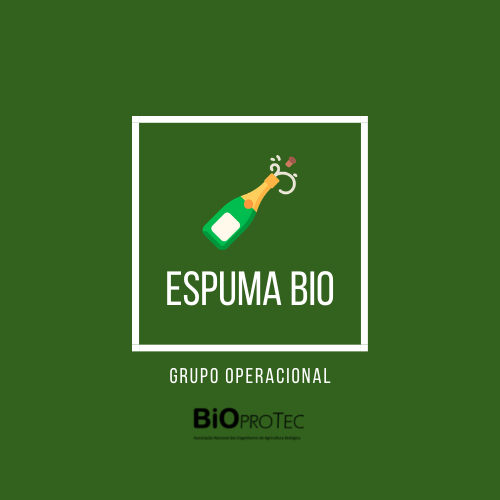 ESPUMABIO
Vinificação de Espumantes em Produção Biológica (Vinification of Organic Sparkling Wines)
Project duration: November 2016 - November 2021
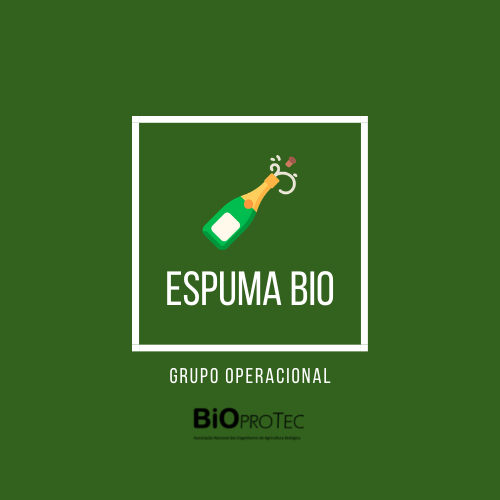 GOALS
Obtaining a sparkling wine produced exclusively with mash, without the addition of cane sugar, and with half the dose of SO2 authorized by Regulation (EU) No 315/2012 of 12 April 2012.
Optimize production through fewer sulfur-based treatments.
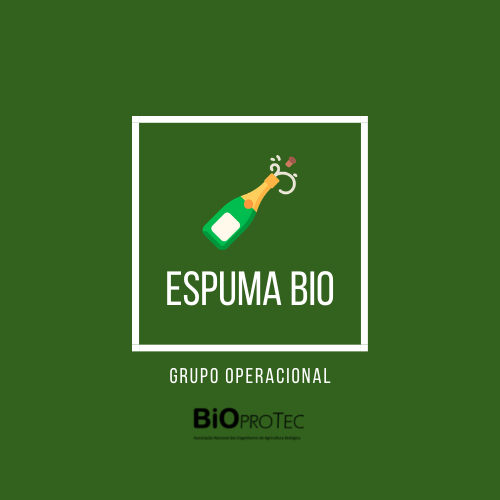 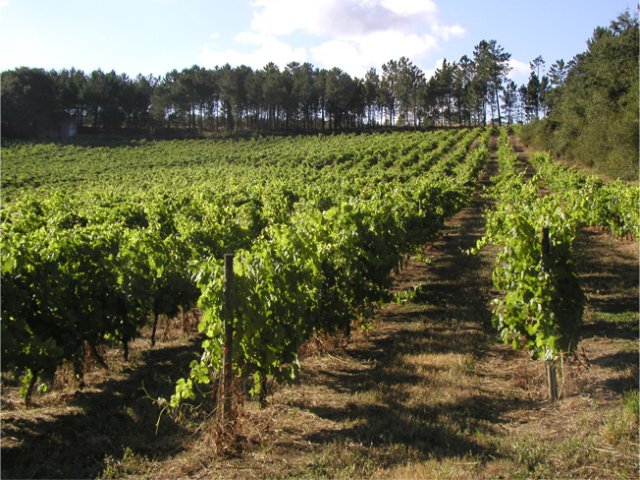 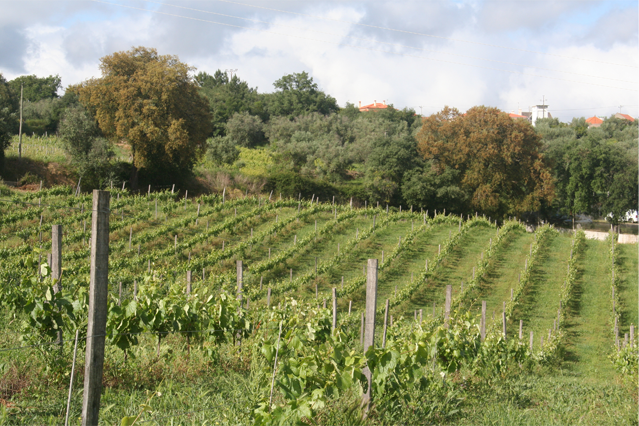 CONTEXT
SO2 (sulfites) is recognized as hazardous by WHO for consumers.
However, wine producers do not know how to reduce the amounts of SO2 they use in the fermentation and aging of their wines without putting the winemaking process at risk.
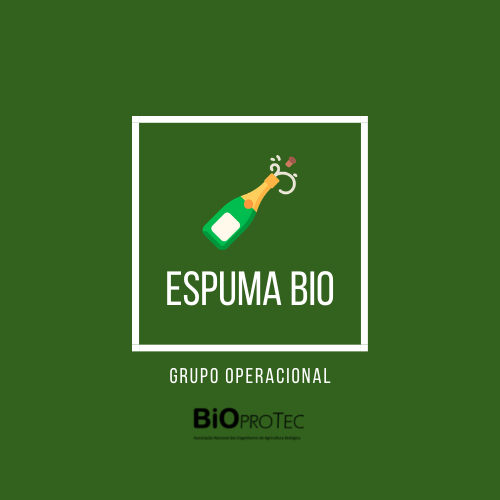 PARTNERS
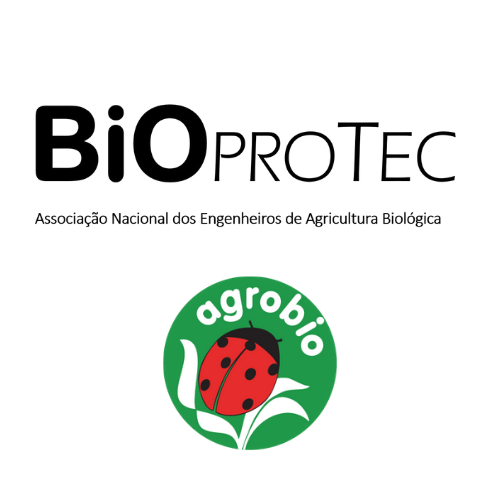 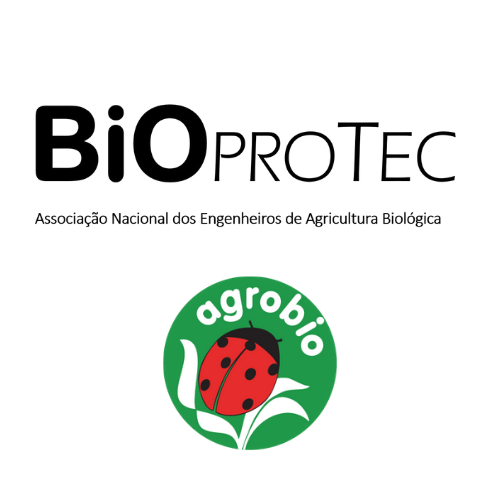 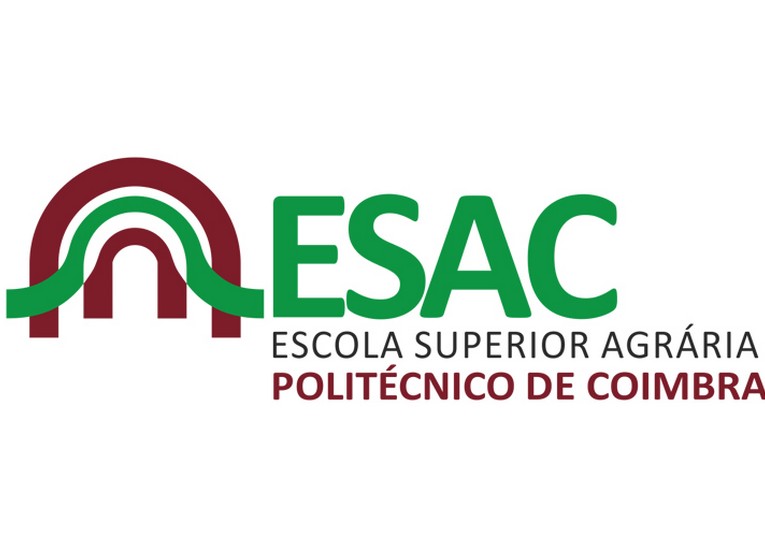 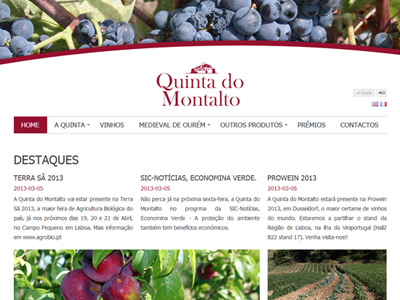 Luís Manuel Gonçalves de Sousa
António Sampaio Marques da Cruz
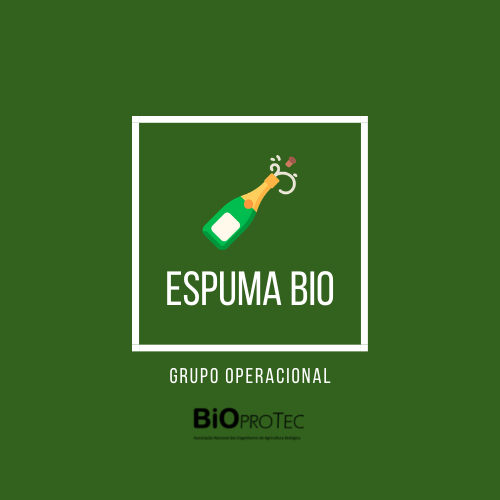 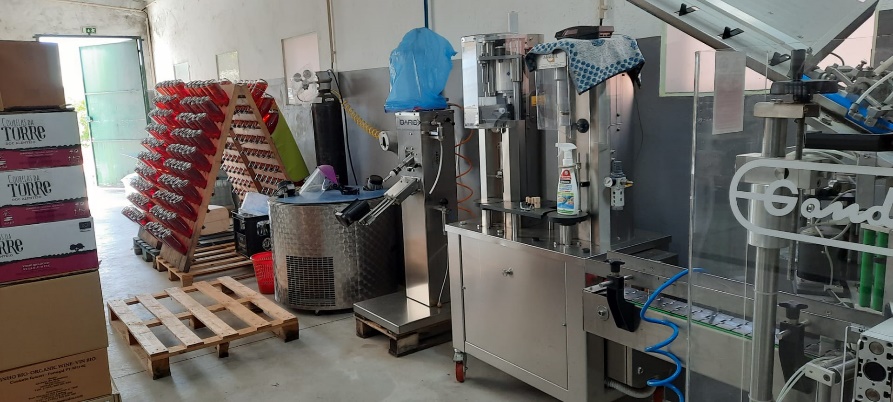 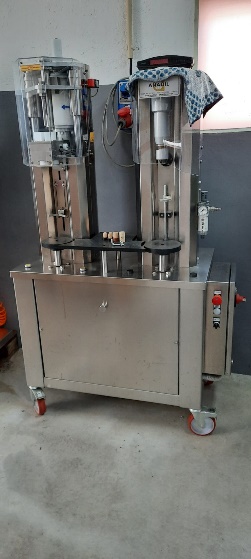 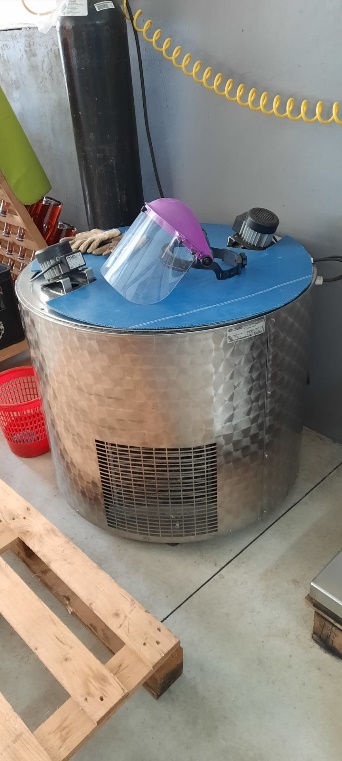 RISKS AND CONSTRAINTS
Risk of oxidation with damage to the evolution of the sparkling wine
Difficulty in controlling the pressure of the sparkling wine
Difficulty in the degórgement process due to the large amount of sludge in the bottle
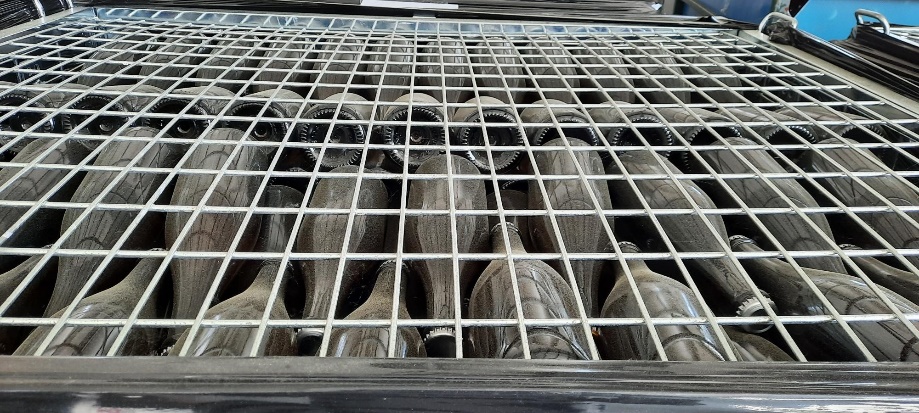 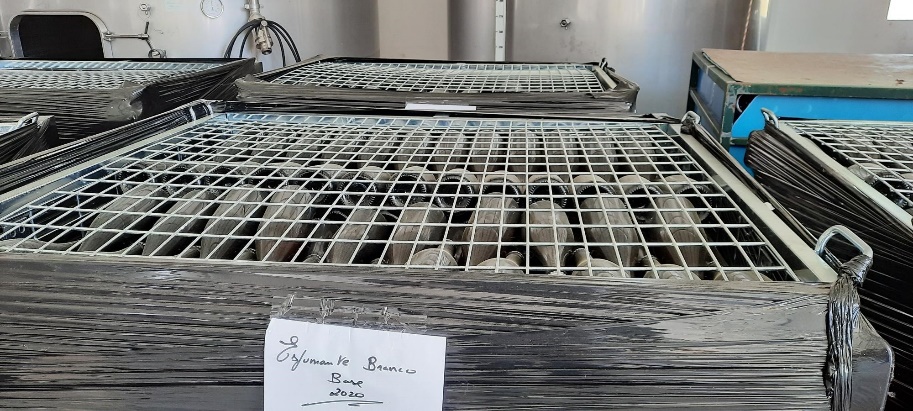 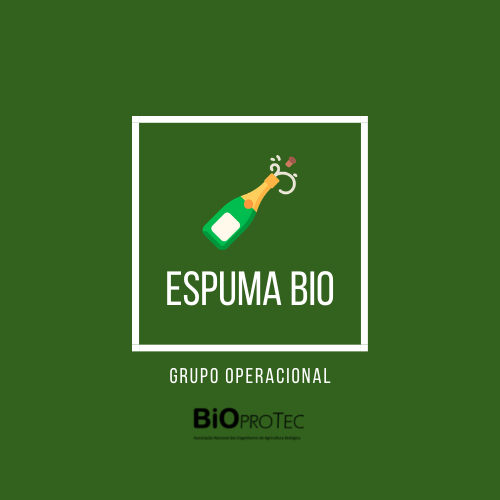 EXPECTED RESULTS
At least 40,000 bottles of Organic Sparkling with less than 100 mg/L of total SO2.
Three producers of sparkling wines with low total SO2 content (sulfurous, 80 mg/L).